Additional tasks related to activity recogntion
Mitja Luštrek
Jožef Stefan Institute
Department of Intelligent Systems
Slovenia
Tutorial at the University of Bremen, November 2012
Outline
Fall detection with accelerometers
Fall detection with location sensors
Fall detection with both sensor types
Human energy expenditure estimation
Outline
Fall detection with accelerometers
Fall detection with location sensors
Fall detection with both sensor types
Human energy expenditure estimation
Acceleration threshold
1–1.5 g
IF acceleration > threshold THEN fall
Orientation
IF acceleration > threshold AND AFTERWARDS not upright for 10 seconds THEN fall
Not upright = not –30ᵒ < ϕ < 30ᵒ for 90% of the time



ϕ can be adapted to the person
Activity and movement
IF acceleration > threshold AND AFTERWARDS recognized (lying OR on all fours OR sitting on the ground) for 10 seconds AND user immobile THEN fall
Immobile = s < threshold


Can skip some activities or movement or switch conjunction/disjunction
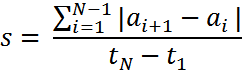 Outline
Fall detection with accelerometers
Fall detection with location sensors
Fall detection with both sensor types
Human energy expenditure estimation
Fall detection
Sensors
Machine learning
Expert rules
Preprocessing
Merging
Activity recogntion
User interface
Initialization
Detection of unusual behavior
Fall detection
False alarm
Alarm
Warning
Machine learning
Attributes:
Percentages of activities in the last 5, 7.5 and 10 seconds (fall is detected after 10 seconds of lying)
The time of last recognized falling
Is the user in bed
Machine learning
Attributes:
Percentages of activities in the last 5, 7.5 and 10 seconds (fall is detected after 10 seconds of lying)
The time of last recognized falling
Is the user in bed
Two classifiers:
SVM and C4.5 decision trees
Fall if both return fall
Expert rules
IF recognized falling AND AFTERWARDS recognized lying/sitting on the ground outside bed AND user immobile THEN fall
Expert rules
IF recognized falling AND AFTERWARDS recognized lying/sitting on the ground outside bed AND user immobile THEN fall
IF recognized falling AND AFTERWARDS recognized lying/sitting on the ground outside bed for a longer time THEN fall
Expert rules
IF recognized falling AND AFTERWARDS recognized lying/sitting on the ground outside bed AND user immobile THEN fall
IF recognized falling AND AFTERWARDS recognized lying/sitting on the ground outside bed for a longer time THEN fall
IF recognized lying/sitting on the ground outside bed for an even longer time AND user immobile THEN fall
Expert rules
IF recognized falling AND AFTERWARDS recognized lying/sitting on the ground outside bed AND user immobile THEN fall
IF recognized falling AND AFTERWARDS recognized lying/sitting on the ground outside bed for a longer time THEN fall
IF recognized lying/sitting on the ground outside bed for an even longer time AND user immobile THEN fall
IF recognized lying/sitting on the ground outside bed for a very long time THEN fall
Merging
Fall in two cases:

Machine learning and expert rules return fall

One of the modules returns fall continuously for 3 seconds
Outline
Fall detection with accelerometers
Fall detection with location sensors
Fall detection with both sensor types
Human energy expenditure estimation
Accelerometers + location sensors
IF recognized (lying OR on all fours OR sitting on the ground) for 10 seconds AND location = floor AND user immobile THEN fall
Activity recognition (mainly) from accelerometers
Mobility from accelerometers
Location from location sensors
Again variations possible
Experimental results – activity recogntion
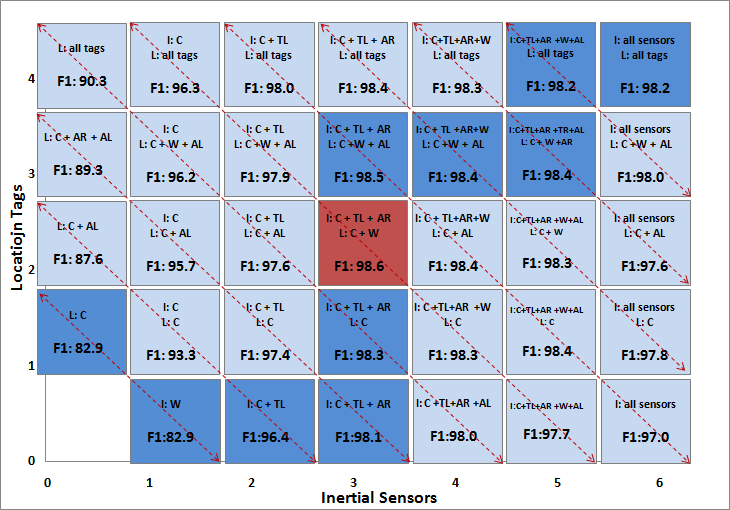 Experimental results – fall detection
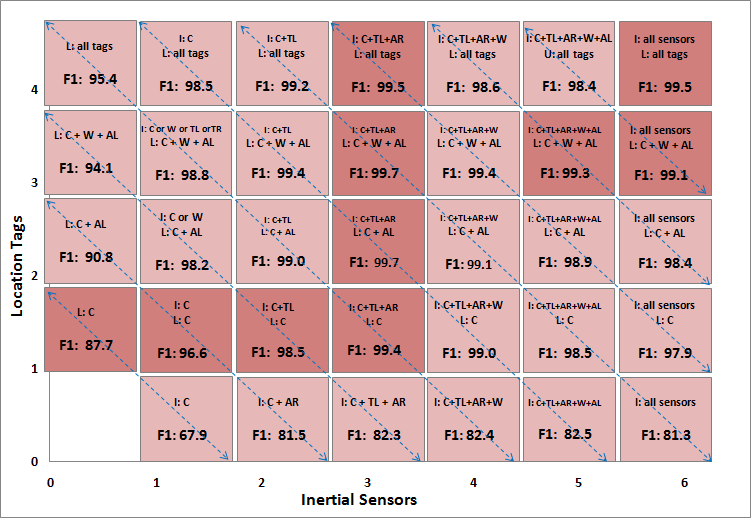 Outline
Fall detection with accelerometers
Fall detection with location sensors
Fall detection with both sensor types
Human energy expenditure estimation
Introduction
Motivation:
Chiron project – monitoring of congestive heart failure patients
The patient’s energy expenditure (= intensity of movement) provides context for heart activity
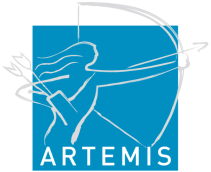 Introduction
Motivation:
Chiron project – monitoring of congestive heart failure patients
The patient’s energy expenditure (= intensity of movement) provides context for heart activity
 Method:
Two wearable accelerometers → acceleration
Acceleration → activity
Acceleration + activity → energy expenditure
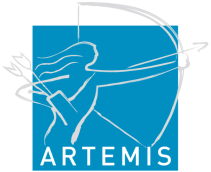 Machine
 learning
Direct calorimetry
Measures the total heat output of a person
Separate “dry” and “wet” measurements
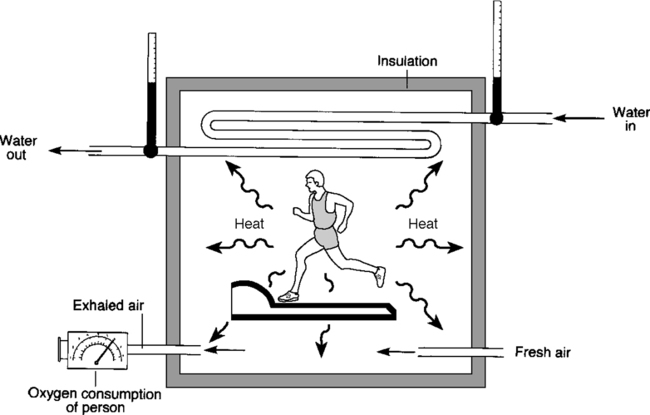 Indirect calorimetry
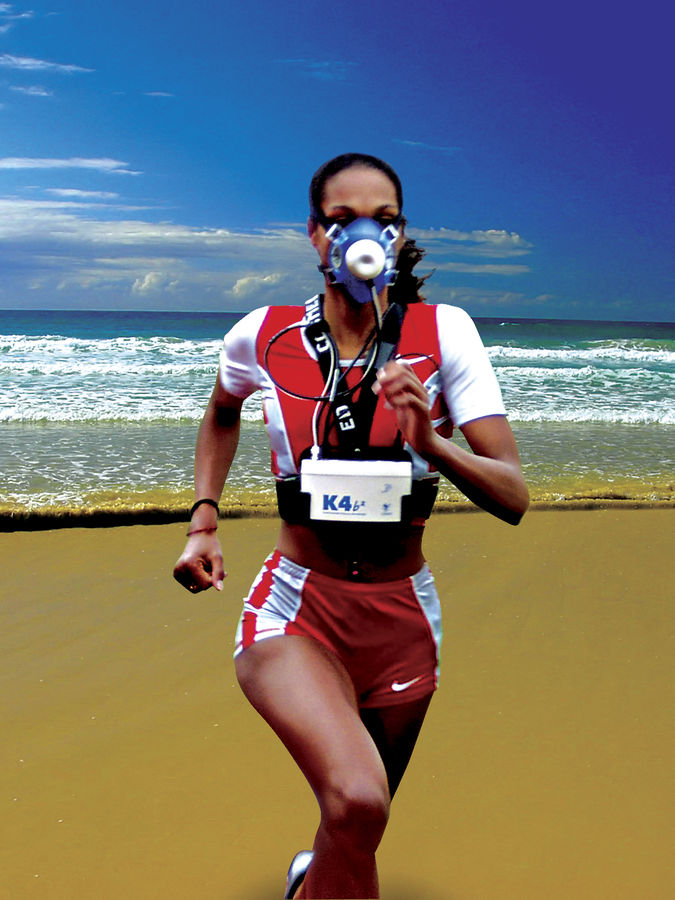 Measure inhaled, exhaled O2, CO2
Compute the amount of O2 consumed and CO2 produced by metabolism
Compute energy consumption from these amounts
Doubly labeled water
Water with deuterium and oxygen-18 administered
Oxygen-18 lost through breathing out CO2
Both elements lost through water in urine, sweat ...
The difference can be used to compute the amount CO2 produced by metabolism
This amount proportional to the energy consumed
Diary
Write down the activities
Use reference energy consumption value for each activity
Compendium of Physical Activities with values for over 500 common activities
Comparison of the approaches
Direct calorimetry
Most reliable, laboratory conditions
Comparison of the approaches
Direct calorimetry
Most reliable, laboratory conditions
Indirect calorimetry
 Quite reliable, field conditions, mask needed
Comparison of the approaches
Direct calorimetry
Most reliable, laboratory conditions
Indirect calorimetry
 Quite reliable, field conditions, mask needed
Doubly labeled water
 Quite reliable, field conditions, long-term (days)
Comparison of the approaches
Direct calorimetry
Most reliable, laboratory conditions
Indirect calorimetry
 Quite reliable, field conditions, mask needed
Doubly labeled water
 Quite reliable, field conditions, long-term (days)
Diary
 Simple, unreliable
Comparison of the approaches
Direct calorimetry
Most reliable, laboratory conditions
Indirect calorimetry
 Quite reliable, field conditions, mask needed
Doubly labeled water
 Quite reliable, field conditions, long-term (days)
Diary
 Simple, unreliable
Wearable accelerometers
Hardware
Co-located with ECG
One placement 
to be selected
Hardware
Shimmer sensor nodes
3-axial accelerometer @ 50 Hz
Bluetooth and 802.15.4 radio
Microcontroller
Custom firmware
Co-located with ECG
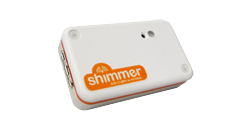 One placement 
to be selected
Hardware
Shimmer sensor nodes
3-axial accelerometer @ 50 Hz
Bluetooth and 802.15.4 radio
Microcontroller
Custom firmware
Co-located with ECG
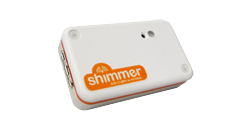 Bluetooth
One placement 
to be selected
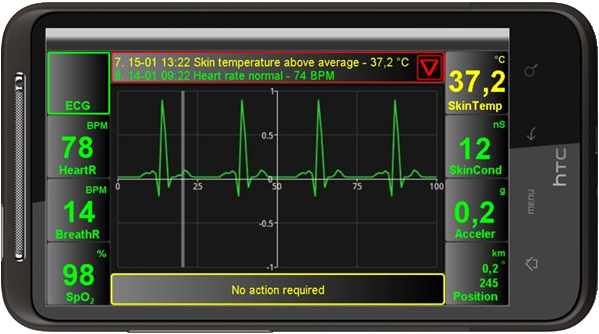 Android smartphone
Training/test data
Training/test data
1 MET = 
energy
expended
at rest
Recorded
by five
volunteers
Machine learning procedure
Acceleration data
Sliding window (2 s)
Machine learning procedure
Acceleration data
Sliding window (2 s)
Training
AR Classifier
Machine learning
Machine learning procedure
Acceleration data
Sliding window (2 s)
Use/testing
AR Classifier
Machine learning procedure
Acceleration data
AR Classifier
Machine learning procedure
Acceleration data
Sliding window (10 s)
AR Classifier
Machine learning procedure
Acceleration data
Sliding window (10 s)
AR Classifier
Training
EEE Classifier
Machine learning (regression)
Machine learning procedure
Acceleration data
Sliding window (10 s)
AR Classifier
Use/testing
EEE Classifier
Machine learning procedure
Acceleration data
Features for activity recognition
Average acceleration
Variance in acceleration
Maximum and minimum acceleration
Accelerometer orientation
Speed of change between min. and max.
Correlations between accelerometer axes
Frequency domain features (FFT)
Features for energy expenditure est.
The most prevalent activity 
The average length of the acceleration vector 
The area under the absolute acceleration along the x, y, and z axes and the area under the length of the acceleration vector
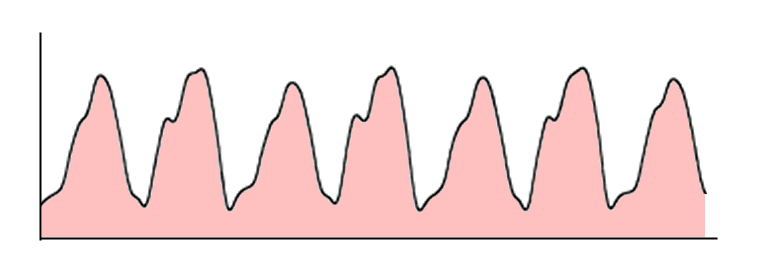 Features for energy expenditure est.
The sum of the areas under the absolute acceleration along the x, y, and z axes
The area under the gravity-subtracted (high-pass filtered) acceleration along the x, y, and z axes
The change in the velocity of the accelerometer along the x, y and z axes
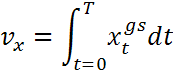 Features for energy expenditure est.
The number of times the movement of the length of the acceleration vector changes direction, i.e., stops increasing and starts decreasing or vice versa, the sum of the values at which the changes occur
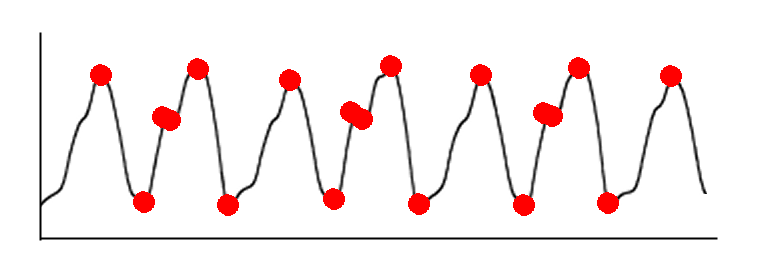 Features for energy expenditure est.
The integral of the change in the kinetic energy due to translation along the x, y and z axes over the window
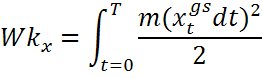 Sensor placement and algorithm
Mean absolute error in MET
Sensor placement and algorithm
Lowest error, poor extrapolation, interpolation
Second lowest error, better flexibility
Mean absolute error in MET
Estimated vs. true energy
Average
error:
1.39 MET
Estimated vs. true energy
Average
error:
1.39 MET
Moderate
intensity
Running,  cycling
Low intensity
Estimated vs. true energy
Average
error:
1.39 MET
Moderate
intensity
Running,  cycling
Low intensity
Multiple classifiers
AR Classifier
Multiple classifiers
Activity = running
AR Classifier
Running
EEE Classifier
Activity = cycling
Activity = other
Cycling
EEE Classifier
General
EEE Classifier
Estimated vs. true energy, multiple cl.
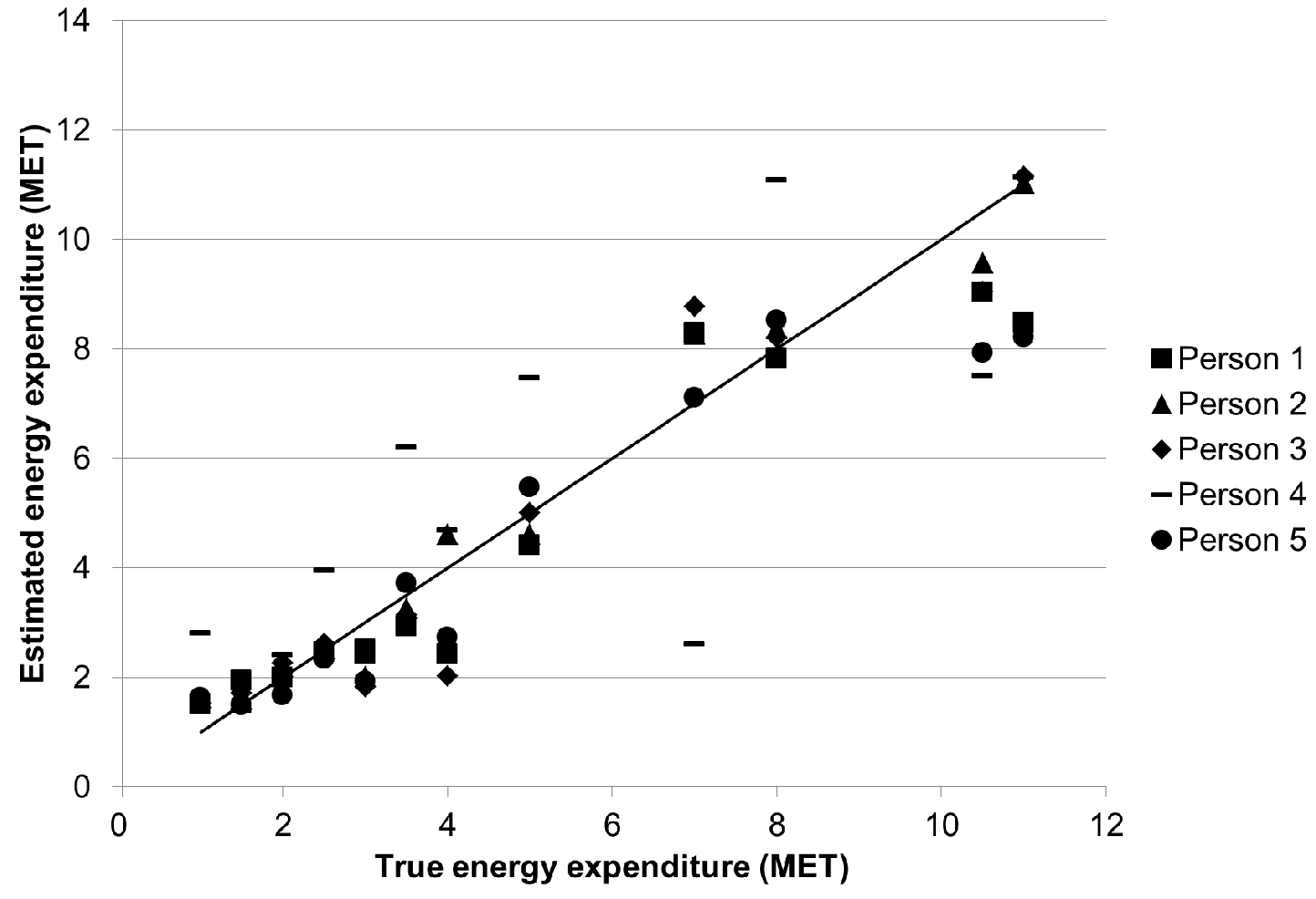 Average
error:
0.91 MET
Moderate
intensity
Running,  cycling
Low intensity
Conclusion
Energy expenditure estimation with  wearable accelerometers using machine learning
Study of sensor placements and algorithms
Multiple classifiers: error 1.39 → 0.91 MET
Conclusion
Energy expenditure estimation with  wearable accelerometers using machine learning
Study of sensor placements and algorithms
Multiple classifiers: error 1.39 → 0.91 MET

Cardiologists judged suitable to monitor congestive heart failure patients
Other medical and sports applications possible